Fig. 3. Inhibitory effect of NX on DMBA-initiated and TPA-promoted tumor formation in Swiss albino mice. In each ...
Carcinogenesis, Volume 33, Issue 10, October 2012, Pages 1909–1918, https://doi.org/10.1093/carcin/bgs219
The content of this slide may be subject to copyright: please see the slide notes for details.
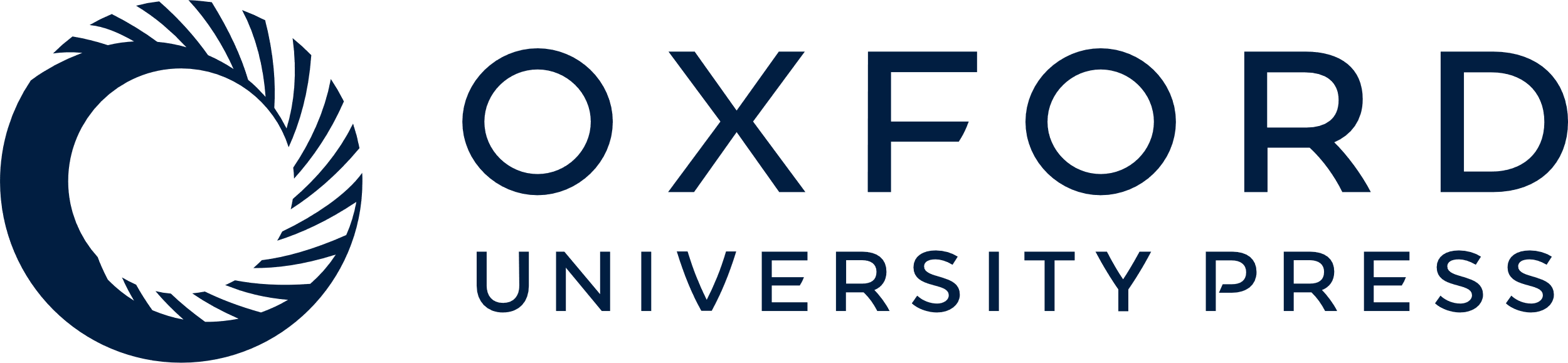 [Speaker Notes: Fig. 3.  Inhibitory effect of NX on DMBA-initiated and TPA-promoted tumor formation in Swiss albino mice. In each group, 10 animals were used. Tumorigenesis was initiated in the animals by a single topical application of 120.0 nmol DMBA in 0.2ml vehicle on the dorsal shaved skin, and 1 week later, the tumor growth was promoted with twice-weekly applications of 4.0 nmol TPA in 0.2ml vehicle. To assess its anti-skin tumor-promoting effect, NX at a dose of 1.0mg per animal was applied topically 30min prior to each TPA application in different groups. Treatment with TPA alone or NX-plus-TPA was repeated twice weekly up to the termination of the experiments at 24 weeks. Animals in all the groups were watched for any apparent signs of toxicity, such as weight loss or mortality, during the entire period of study. Skin tumor formation was recorded weekly, and tumors > 1mm in diameter were included in the cumulative number only if they persisted for 2 weeks or more. The tumor data are represented as (A) the number of tumors per group, (B) the percentage of mice with tumors, (C) the number of tumors per tumor-bearing mouse and (D) the number of tumors per mouse (* P < 0.05 versus DMBA/TPA-treated group). 


Unless provided in the caption above, the following copyright applies to the content of this slide: © The Author 2012. Published by Oxford University Press. All rights reserved. For Permissions, please email: journals.permissions@oup.com]